Fig. 2. Morphological changes in the venous wall and the development of neointimal hyperplasia (NH) over time. The ...
Nephrol Dial Transplant, Volume 22, Issue 11, November 2007, Pages 3139–3146, https://doi.org/10.1093/ndt/gfm415
The content of this slide may be subject to copyright: please see the slide notes for details.
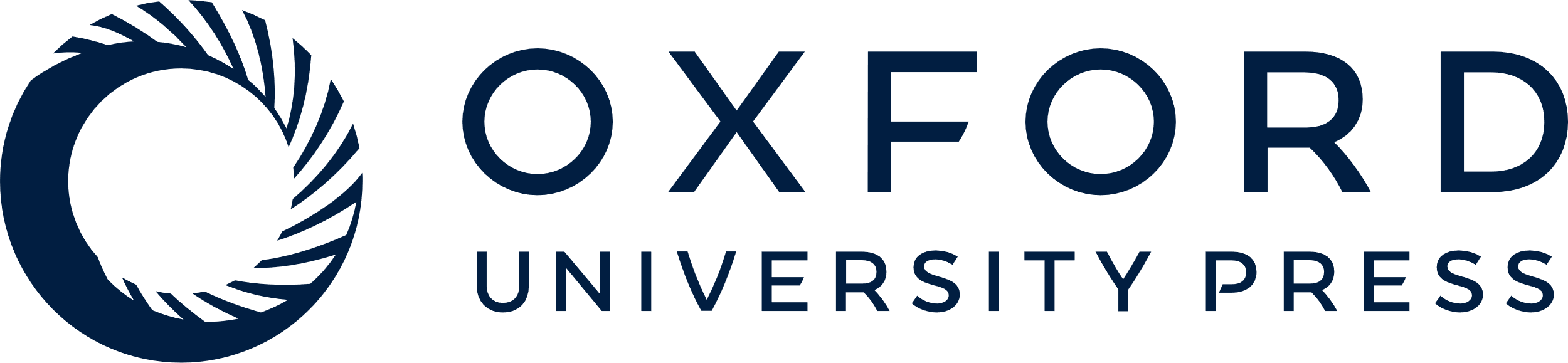 [Speaker Notes: Fig. 2. Morphological changes in the venous wall and the development of neointimal hyperplasia (NH) over time. The animals were sacrificed at the various time points as indicated above each panel and the histological sections obtained from the explanted anastomosis between the graft (G) and the vein were stained using the Elastin van Gieson stain. The images were obtained at 30 times magnification. These panels show that NH was already observed by day 7 and increased with time. No NH was observed at day 1 (not shown)


Unless provided in the caption above, the following copyright applies to the content of this slide: © The Author [2007]. Published by Oxford University Press on behalf of ERA-EDTA. All rights reserved. For Permissions, please email: journals.permissions@oxfordjournals.org]